Why Don’t You Believe In The Old Testament?
Romans 15:4
A quote:
‘A man who buys a book is not only buying a few ounces of paper, string and printer’s ink; he may be buying a whole new life’ – Anon.
Even more true of God’s Words
Two extreme views of OT
Some turn to Psalms or Isaiah to learn about salvation or worship.
Some ignore OT (‘we’re no longer under it’).
Paul did not ignore it –Ro:15:4
I. For Whatever Things
2 Tim.3:16-17
Specific reference to OT; all is profit-able
Originally for Jews, but NT prophets and apostles used OT
One cannot reject OT and accept NT
Ro.15:3-4 → Ps.69:9	
Gn.1-2 → Mt.19:4-6
Variety of OT writings
Law: Genesis – Deuteronomy
Lv.19 demands right response to God, idols, days, family, religion, poor, criminals, guests, etc.
No better rules of conduct for society
Variety of OT writings
Law: Genesis – Deuteronomy.
Lv.19
Ro.7:7-13, Law . . .
	a. Identifies sin, 7.  New; clear.
	b. Indicts sinner, 8-10.  
	c. Illustrates consequences of sin, 13.
	d. Introduces true nature of God.
Variety of OT writings
Law: Genesis – Deuteronomy.
History: Joshua – Esther. 
OT blesses obedience, punishes disobedience
Math book states rule, then gives examples
Variety of OT writings
Law: Genesis – Deuteronomy.
History: Joshua – Esther.
Poetry: Job – Song Sol.
Variety of OT writings
Law: Genesis – Deuteronomy.
History: Joshua – Esther.
Poetry: Job – Song Sol.  
Prophecy: Isa.-Malachi.  Ro.15:7-13
Lk.24:27, 44.
Gn.3:15 – 49:10 – 2 Sm.7 – Is.7 …
Nations: Assyria, Babylon, Tyre …
TaNaK
I. For Whatever Things
II. Were Written…
God writes
Ex.31:18; 32:16 . . .  John 8:6



2 Tim.3:16, scripture – 50 times
‘What is written’ (Mt.4:1-11)
Equal to God’s spoken words, Jer.36.
I have written for him the great things of My law, but they were considered a strange thing – Ho.8:12.
I. For Whatever Things
II. Were Written…
III. Before
‘Written before’ –to write beforehand
Old books are usually better
BUT: Hb.8:6, new is better
Is OT of no value to us?
Hebrews quotes OT 37+ times
I. For Whatever Things
II. Were Written…
III. Before
IV. Were WrittenFor Our Learning
Ro.12:7.  Teaching, instruction,‘to teach us’
Light, Pr.6:23
Mirror, 2 Co.3:18; Ja.1:23-25
Critic, Hb.4:12  
Food, Hb.5:11, 12-14
Laver, Ep.5:26
‘…that He might sanctify and cleanse it with the washing of water by the word’ – Ep.5:26
Laver
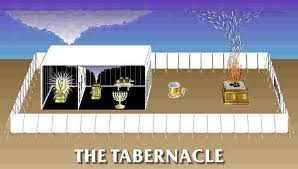 ▪Stood between tabernacle and worshipper.
▪Means of cleansing from defilement that rendered one unfit for God’s presence.
▪Word provides laver of cleansing.
Value of OT
Greatest historical document in world.
If we reject Genesis, make man ‘like other animals’ and destroy basis for society
Value of OT
Greatest historical document in world.
Aids in study of NT.




Jn.1:29;  1 Co.5:7;  Hb.5:10-11 (Gn.14)
‘OT is NT concealed;NT is OT revealed.’
‘New is in the Old contained; Old is by the New explained.’
Value of OT
Greatest historical document in world.
Aids in study of NT.
Introduces us to Christ.
Deity.


Ac.8 – Is.53.
‘You search the Scriptures, for in them you think you have eternal life; and these are they which testify of Me’ –Jn.5:39
Value of OT
Greatest historical document in world.
Aids in study of NT.
Introduces us to Christ.
Book of examples to warn/instruct.
1 Co.10:6, 11-12
‘Indeed we count them blessed who endure. You have heard of the perseverance of Job and seen the end intended by the Lord – that the Lord is very compassionate and merciful’ –Ja.5:11
Value of OT
Greatest historical document in world.
Aids in study of NT.
Introduces us to Christ.
Book of examples to warn/instruct.
Gives hope.  Ro.15:4, ‘That’: purpose
1) Patience, steadfast endurance…
2) Comfort, encouragement…
3) Hope, 15:12-13